Strings (Contd.)
ESC101: Fundamentals of Computing
Nisheeth
2
Announcements
Next class on Saturday, 29th Feb at noon here in L20
 Tutorial on Friday, 28th Feb as usual
3
Strings
String: A sequence of characters enclosed in double quotes “ “
 A string can be declared and initialized as


 Internally, a string is stored as a char array whose last element is ‘\0’
char str[50] = "Hello World";
char str[50] = {‘H’,’e’,’l’,’l’,’o’,’ ‘,‘W’,’o’,’r’,’l’,’d’,’\0’};
Equivalent to “Hello World”
The null character
4
Null character ‘\0’ ends the string
char str[]=“I am GR8DON”;
str[4]=‘\0’;
printf(“%s”, str);
‘I’
‘ ’
‘a’
‘m’
Output
‘ \0’
I am
str[0]
str[2]
str[4]
str[6]
str[8]
str[11]
The character
‘\0’ may be printed differently on screen depending on terminal settings.
Can still print all elements in the char array…
str
‘G’
‘R’
‘8’
‘D’
‘O’
‘N’
‘\0’
Output
int i; 
for (i=0; i < 11; i++) {
       putchar(str[i]);
}
I amGR8DON
4
Operations on Strings
6
Some common operations on strings
Compute the length of a string.
Copy one string into another string variable
Concatenate one string with another.
Search for a substring in a given string.
Reverse a string
Find first/last/k-th occurrence of a character in a string
… and more
Case sensitive/insensitive versions
Can solve all these problems using loops, looking at the string char by char
Or by using pre-defined functions in a header file called string.h 
7
Computing the length of a string
char str[10] = “Hello”;
int i = 0;
while(str[i] != ’\0’)
    i++;
printf(“Length of %s is %d”,str,i);
Count the length char by char using getchar in a loop, or use strlen function in string.h
How to find the length of not a fixed string but any string provided by user?
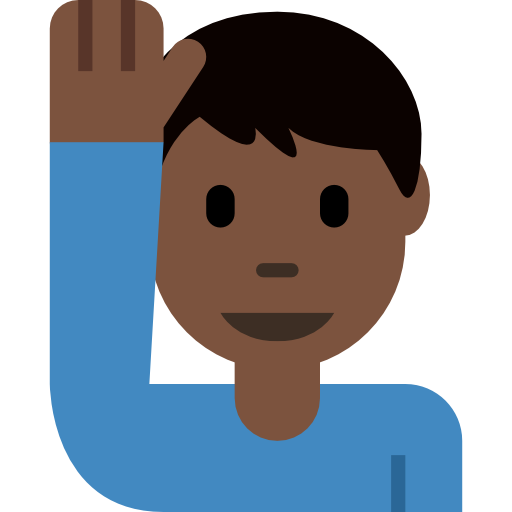 8
Read a string and also compute its length
int main() {
    char str[100];
    char ch;
    int i = 0;
    ch = getchar();
    while(1){
        if(ch==‘\n’) break;
        str[i] = ch;
        ++i;
        ch = getchar();
    }
    str[i] = ‘\0’;
    printf("Length of %s is %d",str,i);
    return 0;
}
I will enter a string and end it with newline. Please store it in a string named str and compute its length
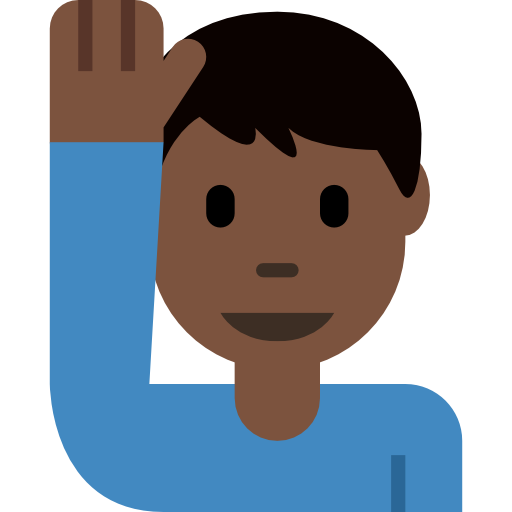 Will store the length
Read the first character
If found a newline, break
Not a newline. Store the read character at index i of  str
Read the next character
Let’s put ‘\0’ in the end to mark the end of string
9
Copying a string
We cannot copy content of one string variable to other using assignment operator


This is true for any array variable.
Error because array initializer must be a list (comma separated values in {}) or a string.
We need to do element-wise copying
Array type is not assignable.

C Pointers needed (will see this later)!
char str1[] = "Hello";
 char str2[] = str1;
WRONG
10
Copying a string element-by-element
Goal: Copy contents of string src into string dest.
Declare dest with size at least as large as src.
Use a loop to copy elements one-by-one
Note the use of ‘\0’ for loop termination
char src[100] = “Hello World”;
   char dest[100];
   int i;
   for (i = 0; src[i] != '\0’; i++)
   	dest[i] = src[i]; 
   dest[i] = '\0';
Part of the loop
Not part of the loop
11
string.h
Many string operations are already implemented in string.h

It is a header file (“h” for header) with various functions on Strings

strlen(s): returns length of string s (without ‘\0’)

strcpy(d, s): copies s into d

strcat(d, s): appends s at the end of d (‘\0’ is moved to the end of result)
12
string.h
strcmp(s1, s2): return an integer less than, equal to, or greater than zero if s1 is found, respectively, to be less than, to match, or be greater than s2.

 Example: 



Prints the value ‘l’-’p’ which is -4.
char str1[] = "Hello", str2[] = "Helpo";
  int i = strcmp(str1,str2);   
  printf("%d", i);
13
string.h
strncpy(d, s, n)
strncat(d, s, n)
strncmp(d, s, n)
restrict the function to “n” characters at most (argument n is an integer)
first two functions-- Truncate the string s to the first “n” characters.  
third function-- Truncate the strings d, s to the first “n” characters.
char str1[] = "Hello", str2[] = "Helpo";
  printf("%d",strncmp(str1,str2,3));
0
14
string.h
strcasecmp, strncasecmp: 
			case insensitive comparison.
 Example:

			
 

 strcmp gives -32 because ‘E’ < ‘e’ . 
 ‘E’-‘e’ = -32 .
strcasecmp finds the first 3 characters the same (ignoring case) gives -4 because ‘l’ - ‘p’ = -4
char str1[] = "HELLO", str2[] = "Helpo";
  int i = strcmp(str1,str2);
  int j = strcasecmp(str1,str2);   
  printf("%d %d", i, j);
-32 -4
15
string.h
Many more utility functions.

 strupr(s) : converts lower to upper case.
 strlwr(s) : converts upper to lower case.
 strstr(S,s) : searches string s in string S (example: strstr(“Hello”,”ll”);). Returns a pointer(memory address) to the first occurrence.

All functions depend on ‘\0’ as the end-of-string marker.
16
Another useful string function
atoi(str): converts a string into integer, e.g. atoi(“123”) will return 123 (integer). So we can write int a = atoi(“123”);
atoi(str) will keep reading the string str until it finds a non-digit character in str and will return the integer containing the read digit characters in str        
                             atoi(“12abc3”) will return 12
If no digit symbols found in str, atoi(str) will return 0
If the read integer is larger than the range of integers, garbage will be returned
Other function atof(str), atol(str) – return float and long
Can also convert int/long to string (itoa, ltoa, etc)
17
EOF (end of file)
A very special non-character – cannot be printed
Signals end of input (no more characters in input)
stdio.h gives you a named constant EOF for convenience
Has no ASCII value – but internally stored as -1
Recall characters have ASCII values from 0 to 127 only
getchar() will read EOF as a character but not scanf/gets
Be careful, do not confuse EOF with NULL and \n.
NULL and \n are valid characters with proper ASCII values
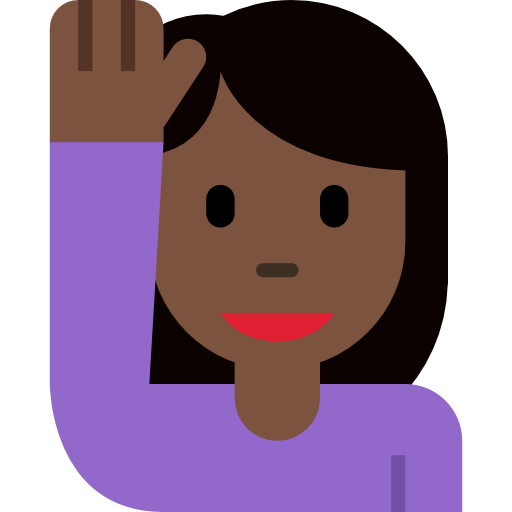 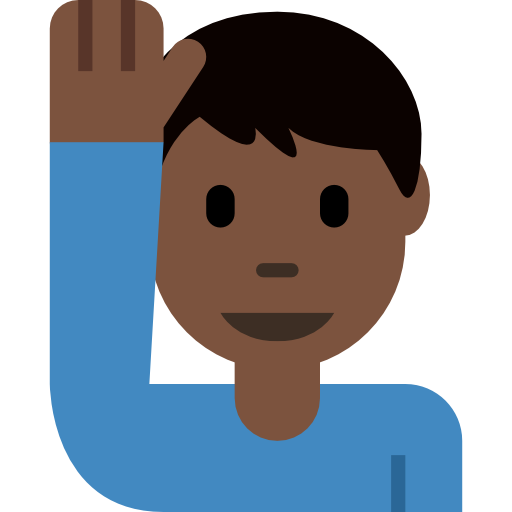 18
Strings: Summary
Strings are character arrays
 The last character is ‘\0’ (null character) and marks end of string
 Many direct operations (e.g., assignment) not possible for strings. Have to be done element-wise (e.g., using a loop)
 string.h contains many useful functions (so you don’t need to write functions for basic operations, such as finding the length of string, copying one string into another, etc)